News from aging of SPS liner samples 


SEY meeting 2010-10-06
Christina Yin Vallgren
Inspection of five liners extracted from the SPS
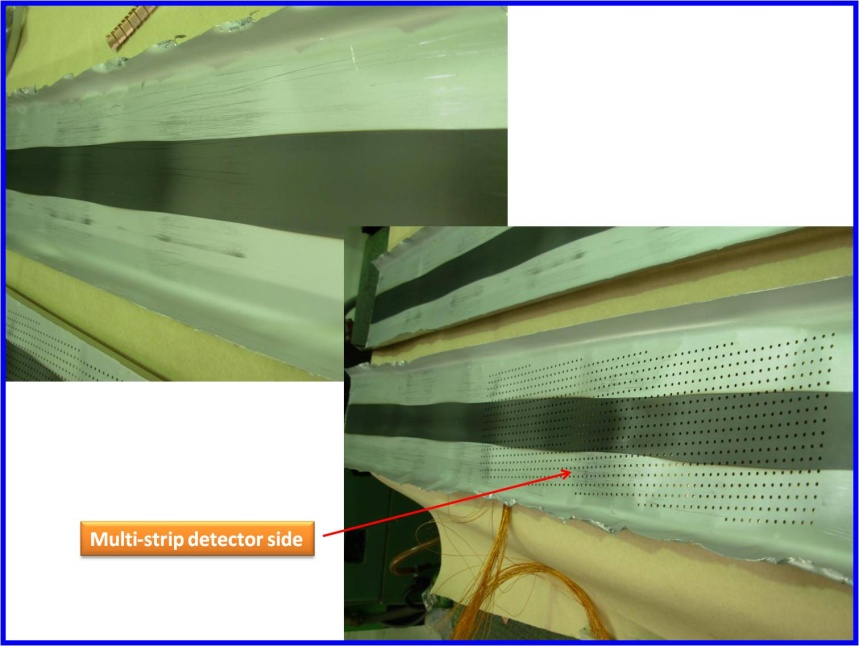 C-strip
C-Zr
a-C on rough Zr coating
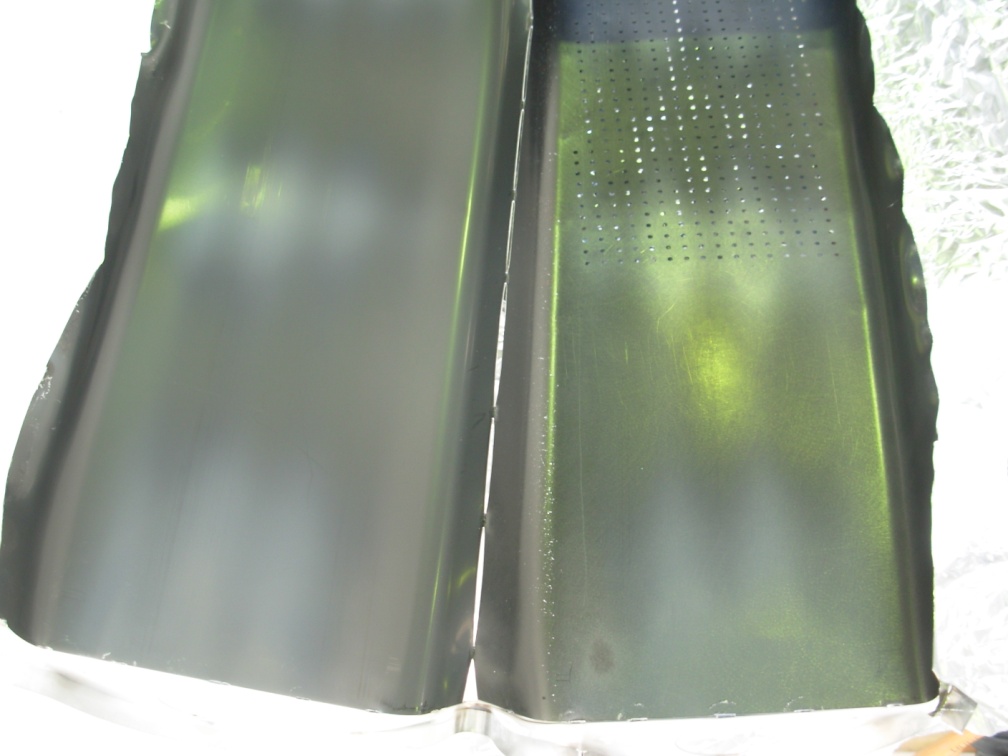 For confirming necessity of coating width
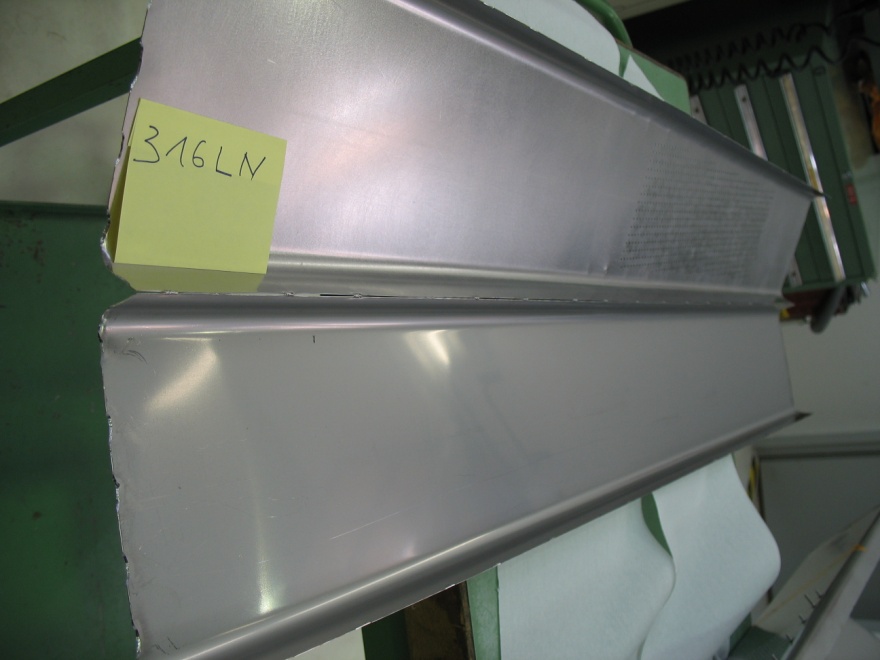 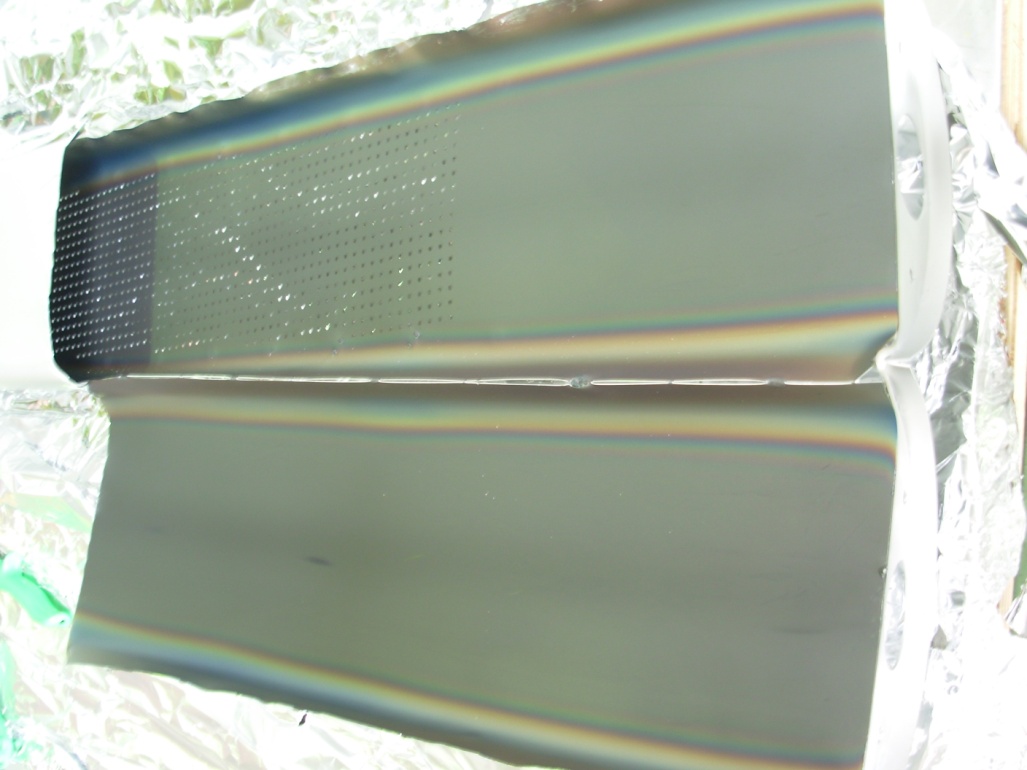 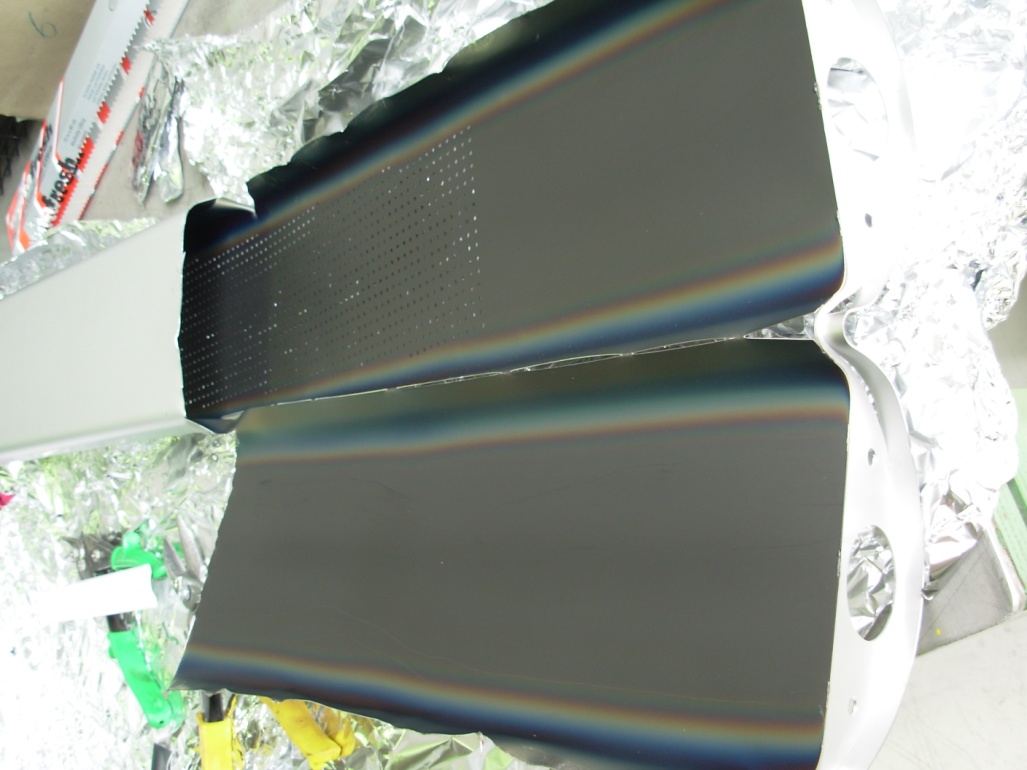 Stainless Steel
Reference
CNe64
a-C number 64
CNe65
a-C number 65
Three New extracted liners: C-Zr, CNe64, CNe65
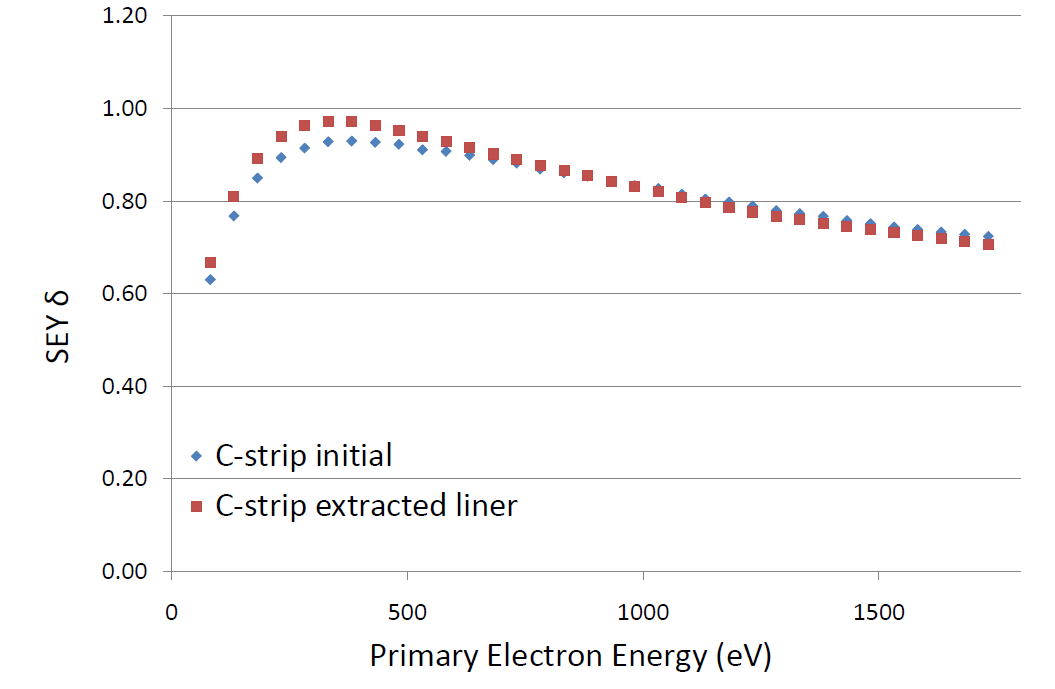 Summary: five extracted liners
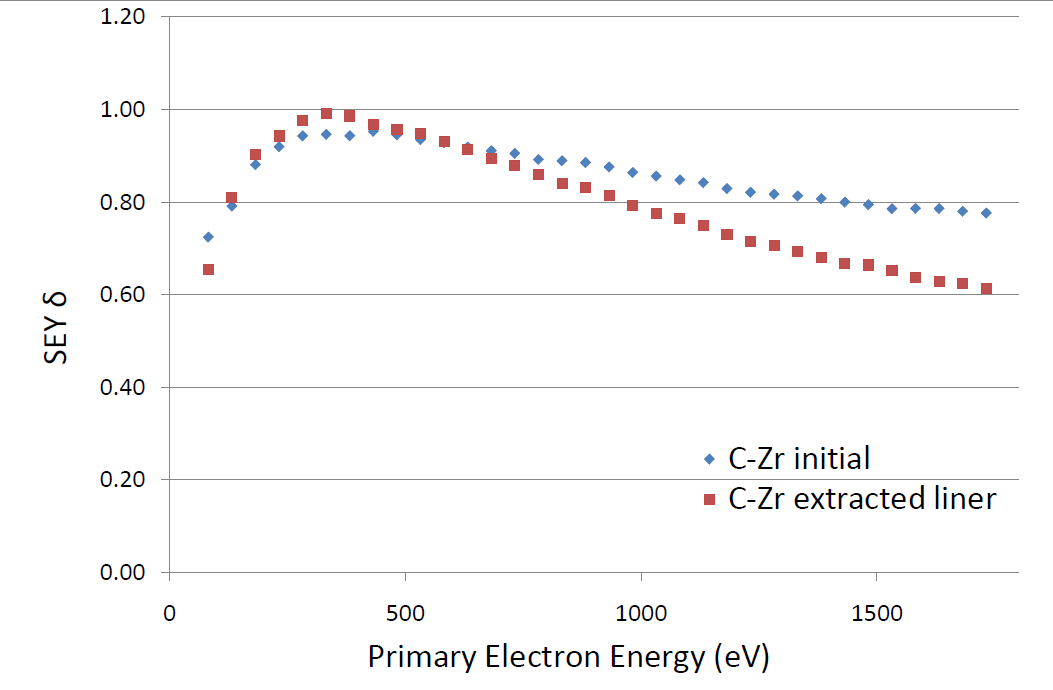 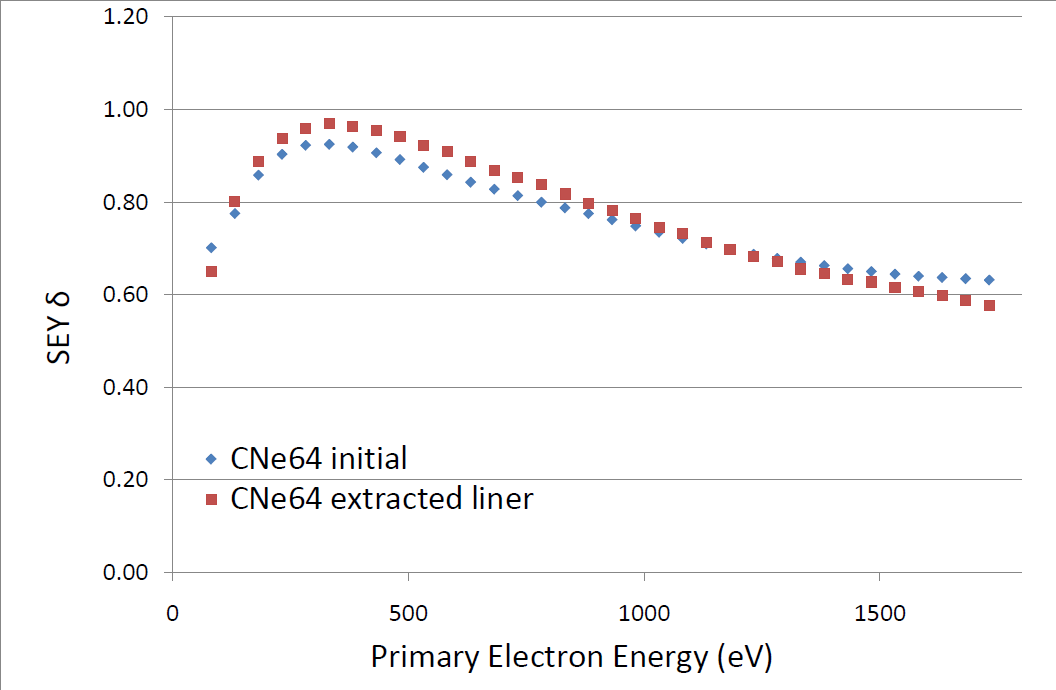 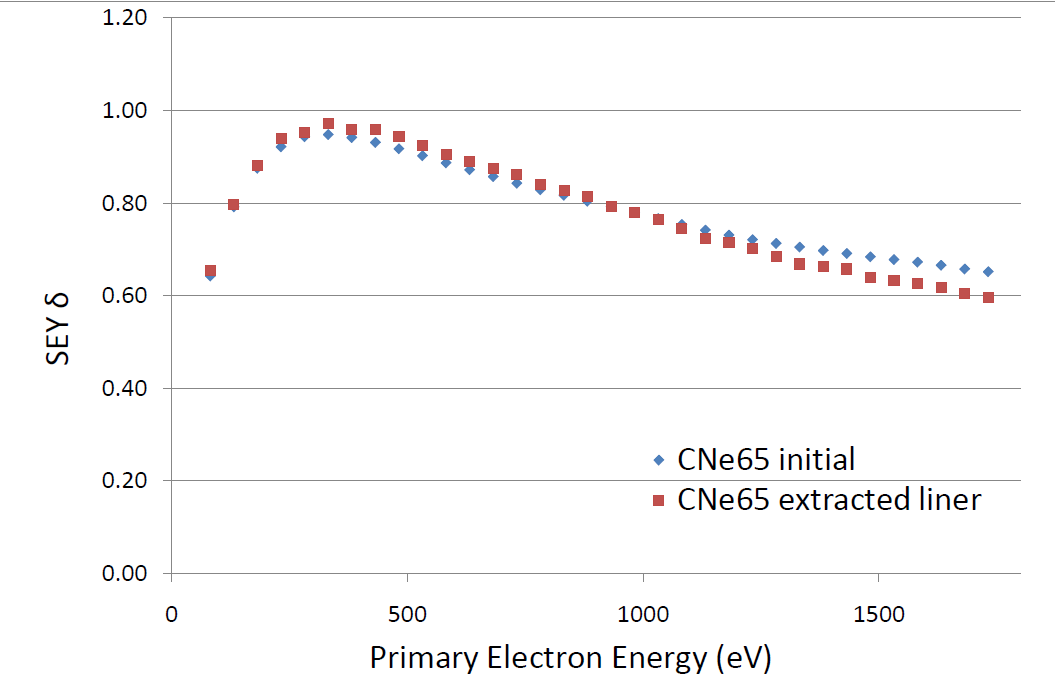